Exams: Who, When, & How
September 2020
Compensation Service
Course Agenda
Topic discussions
Who is responsible
When it is most advantageous to order exams
How to draft a sufficient examination
Knowledge checks after each Topic to ensure understanding/clarity
Practical Exercise
Lesson Review/Wrap-up
End of course assessment
In TMS…must achieve 85% > to receive credit for course  
Unlimited attempts to achieve passing score
Open book (all resources can be utilized)
2
Introduction to Exams: Who, When, and How
3
Purpose of Lesson
This lesson is intended to reinforce knowledge of the procedures surrounding examination requests. This lesson will contain discussions and exercises that will allow you to gain a better understanding of:
who is responsible for requesting examinations 
when an examination is needed
how to properly request an examination
4
Lesson Objectives
Determine who is responsible for ordering examination(s) and/or medical opinion(s).
Identify when it is most advantageous to order a VA examination.
Demonstrate the ability to order a sufficient examination utilizing job aid resources.
5
Motivation
In an effort to expedite the processing of Veterans’ claims, reduce the high deferral rates, and minimize exam errors, we are reinforcing the fundamentals of examination procedures.
 
Explain: October 1, 2018, to August 1, 2019
29% (162,539) of avoidable deferrals (519,963) were due to exam issues (exams not ordered on all claims for increase, needed exam, insufficient exam, opinion needed).
 
Approximately 2% of the American population has served in the Armed Forces, of which .4% are currently active service members. We have a duty to assist this population, and it is our goal to increase efficiency and efficacy.
6
Motivation (Cont.)
Identifiable trend of avoidable deferrals nationwide

Deferrals have resulted in creating a backlog 

Deferrals create unacceptable delay in providing Veterans benefits
7
References
38 CFR §3.159, Department of Veterans Affairs assistance in developing claims
38 CFR §3.303, Principles relating to service connection
38 CFR 3.304, Direct service connection; wartime and peacetime
38 CFR §3.309, Disease subject to presumptive service connection
38 CFR§3.317(a), Compensation for certain disabilities due to undiagnosed illness and medically unexplained chronic multisymptom illnesses
38 CFR 3.326, Examinations
8
References (Cont.)
M21-1 Part I, Chapter 1, Duty to Notify and Duty to Assist 
M21-1 Part III, Subpart iv, 3.A. Examination Requests Overview 
Disability Benefit Questionnaire (DBQ) Index
Exam Request Builder (ERB)
Examination Request Routing Assistant (ERRA) tool
National Work Queue Phase 1&2 Playbook
VBMS Job Aids
VBMS User Guide
Compensation Service Novel Coronavirus (COVID-19) Operational Information Page
9
Topic 1: Who Is Responsible
10
Exams Responsibilities: Development activity personnel
Examinations that development personnel are responsible for requesting are: 
Posttraumatic Stress Disorder (combat and/or fear based) 
Audio (Hearing loss & Tinnitus)
Presumptive issues 
General medical examinations for Veterans within one year of discharge and pension examinations  
Increase examinations 
Important:  The COVID-19 pandemic has impacted the exam process therefore; it is essential before requesting/rescheduling an examination that all claims adjudicators review the information posted on the Compensation Service Novel Coronavirus (COVID-19) Operational Information Page for any changes/updates to the examination process.
11
Exams Responsibilities...Continued
Development personnel who have completed CO specified training are authorized to prepare basic or straightforward medical opinion requests.
No rating activity review required 

These basic requests include: 
direct service-connection opinions
secondary service-connection opinions
12
Exams Responsibilities: Rating activity
Only rating activity personnel may prepare complex medical opinion requests. These requests involving issues such as:
compensation under 38 U.S.C. 1151
aggravation (including Allen aggravation)
diagnostic variation or conflicting medical evidence
questions of credibility of evidence presented to the examiner, or
any other matters specified by the VSCM or PMCM, such as
rare disorders/rare etiologies, or
sensitive or high priority claims
13
Knowledge Check
14
Topic 2: When It Is Most Advantageous to Order Exams
15
Identify When to Request a VA examination
The timing for examinations is determined on an issue-by-issue basis. For each disability claimed, request the examination at the earliest point during the development process 
Assess whether an examination or opinion is necessary pursuant to the duty to assist, to the extent practicable, after the development of all other relevant evidence.  
An examination or opinion is only necessary under 38 CFR 3.159(c)(4) when there is not sufficient medical evidence of record to make a decision on the claim.
16
Relevant Records
Relevant records for the purpose of VA’s statutory and regulatory duty to assist are those records that:
relate to the disability or injury for which the claimant is seeking benefits, and
have a reasonable possibility of helping to substantiate the claim.
17
Relevant Records...Continued
For the purpose of 38 U.S.C. 5103A, the Court of Appeals for Veterans Claims (CAVC), in Golz v. Shinseki, 590 F.3d 1317 (Fed. Cir. 2010) held that not all medical records have a reasonable possibility of helping substantiate a pending claim and that VA’s duty to assist applies only to relevant records.

Because each case presents unique circumstances, relevance of records shall be determined on a case-by-case basis.
18
Tracked Items & VBMS Notes
Tracked items are critical to proper claims management/create the specific corresponding DBQ tracked item for each exam requested

When routing claim for RVSR review (complex exam/medical opinion)
add the tracked item “Review Complex Exam”
append the special issue “RVSR examination” to at least one contention 
add “Secondary Action Required” if an exam may be warranted but you are unable to enter the request at this time due to outstanding development.
add a permanent claim-level note to accurately reflect the status of any outstanding contentions requiring examination review.
19
Tracked Item Selections in VBMS
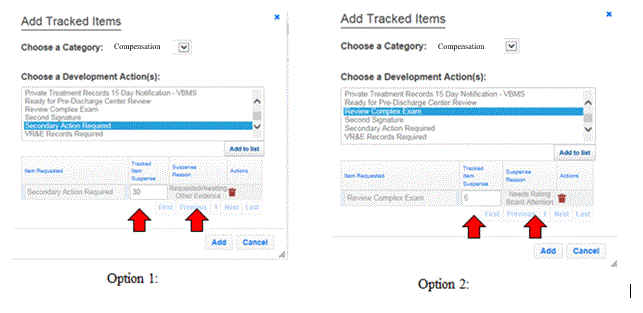 20
Tracked Item and Associated Note
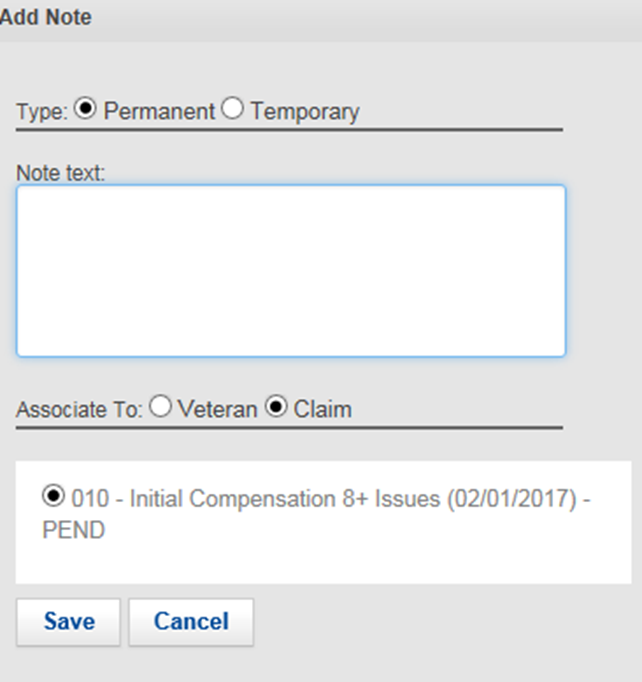 When the tracked item “Secondary Action Required” is used in VBMS, a permanent claim-level note shall be placed regarding any outstanding contentions requiring development and/or examination review
21
Knowledge Check
22
Topic 3: How to Draft a Sufficient Examination
23
ERRA: Getting There
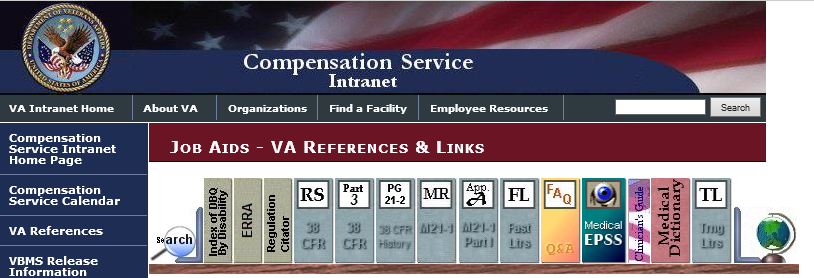 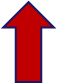 24
ERRA: Using the Tool
Information
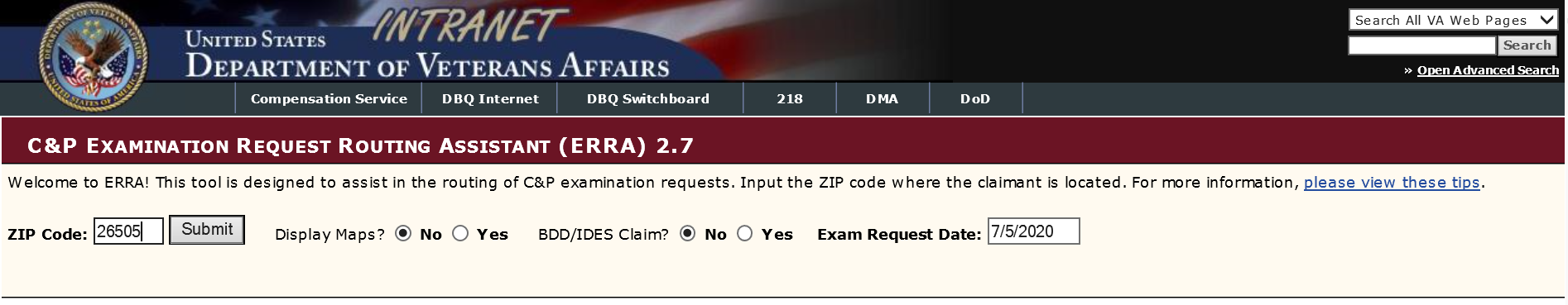 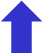 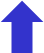 Type the Veteran’s Zip Code into the box and click Submit
25
ERRA: The Product
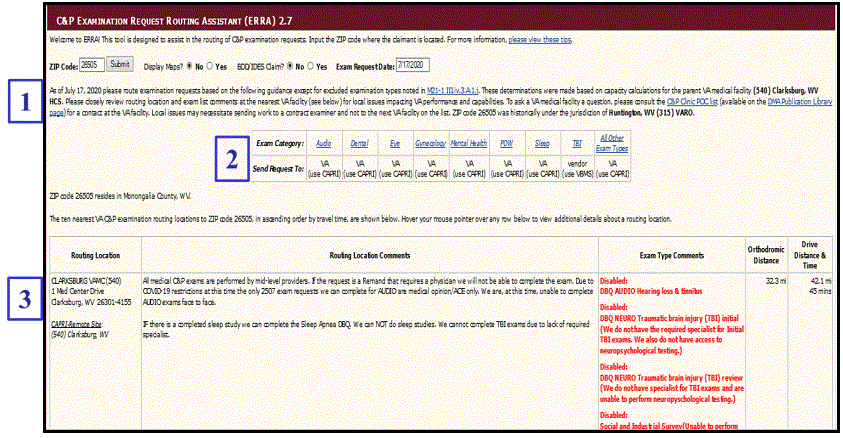 26
Sufficient Exam Request-Index of DBQ
Selecting the correct Disability Benefit Questionnaire (DBQ) 
The Index of DBQ/Exams by Disability tool allows users to search by a particular word, phrase, or diagnostic code (DC).
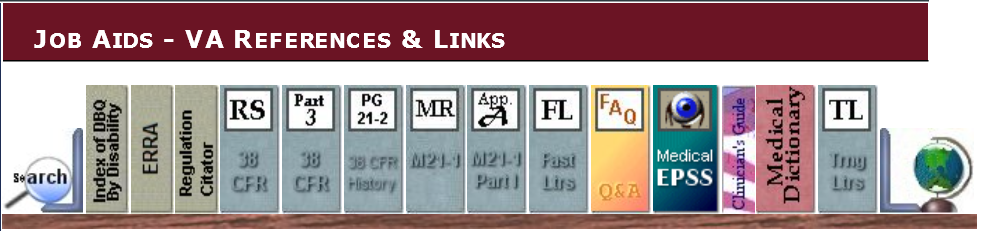 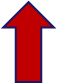 27
Index of DBQ – Product
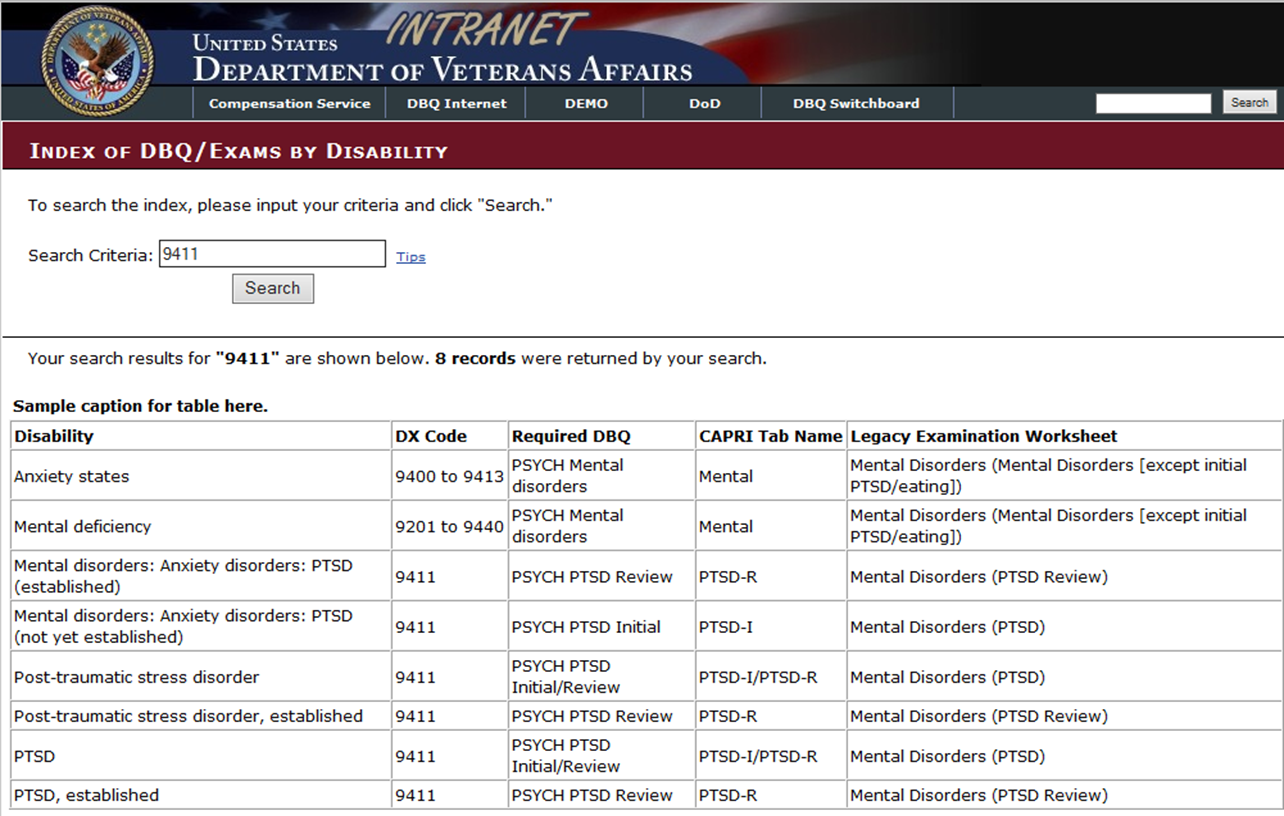 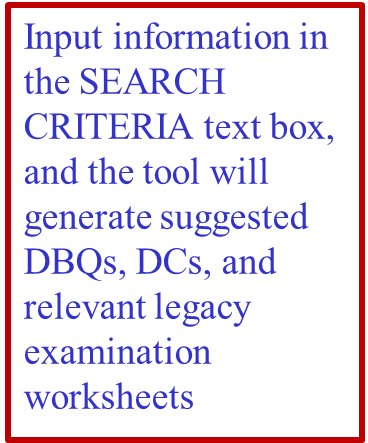 28
Sufficient Exam Request-ERB
Exam Request Builder (ERB) tool is to standardize the format for exam requests

Use of the ERB tool is mandatory when requesting exams from VA Medical Center  

As with all automated tools, users should ensure the suggested language and examinations are adequate before inputting the exam requests.
29
Sufficient Exam Request-ERB
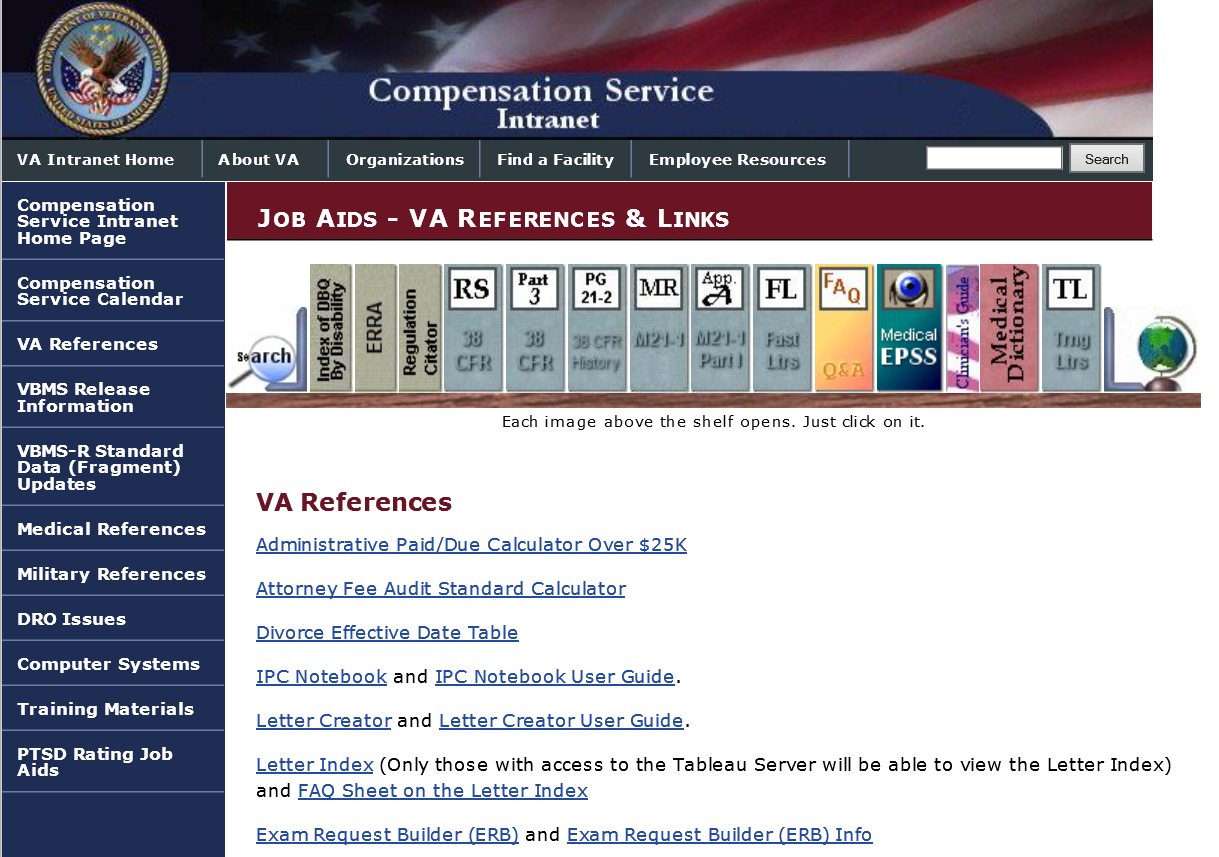 30
Helpful Reminders When Ordering Exams
Make sure you list any pertinent evidence that the examiner needs to review 	
Tabs, annotations or bookmarks are required 
Include the requestor’s contact information in every exam request 
List all contentions to be examined in your request
31
PTSD Examinations
PTSD exams must be requested in these situations:

Receipt of combat decoration

Fear of hostile military or terrorist activities

Conceded stressor

In-service diagnosis

Note: The rationale for ordering the exam must be entered in exam request.
32
Hearing Loss and/or Tinnitus Examinations
Exams regarding claimed contention of hearing loss and/or tinnitus should be requested if any of the three situations are involved. 

Confirmed noise exposure using the MOS occupational noise exposure listing
“moderate”, “high”, and “low” probability

Combat service indicated with receipt of a combat medal 

Threshold shift shown in service 

Important: Sensorineural hearing loss/tinnitus are organic diseases subject to presumptive SC (38 CFR 3.309(a))
33
Presumptive Examinations
Application of the three element standard still applies 
although Elements 2 and 3 are satisfied differently
required service or triggering event = in-service injury, event, or disease (Element 2), and 
manifestation during presumptive period = indication of association (Element 3)   
Evidence must still include lay or medical evidence of a current disability or symptoms to warrant an examination.
34
General Medical Examinations
A general medical examination is the preferred type of examination in cases concerning original compensation claims
Contains a full report of complaints and functional impairments
 Request a general medical examination if 
an original claim is received within one year of discharge, or
an intent to file (ITF) is received within one year of discharge, and a substantially complete application is received within one year of the ITF.
It may be appropriate to request a general medical examination to obtain evidence in claims for
individual unemployability (IU)
service connection (SC) under 38 CFR 3.317 (GW General Medical), or 
Veterans Pension.
35
General Medical Examinations Continued
When the medical examiner conducts the examination, he/she should confirm the existence of and evaluate
all disabilities listed in the examination request, and
any other disabilities the Veteran identifies during the examination.
The examination request for a general medical examination should clearly cite the conditions or particular diagnoses that require attention.

Note:  Opinions addressing etiology and relationship to service are not typically provided by general medical examinations.
36
Increase Examinations
In a claim for increase in the evaluation of an SC condition, do not apply the 38 CFR 3.159(c)(4) standard. 
no prescribed standard for evidence must be present before requesting exam

Claim for increase received request an examination
no requirement for statement of worsening
doesn’t matter if exam for claimed condition was completed within the last year

Note: please reference Live Manual for exceptions 
when in doubt, seek informal guidance from the rating activity
37
Exam Circle
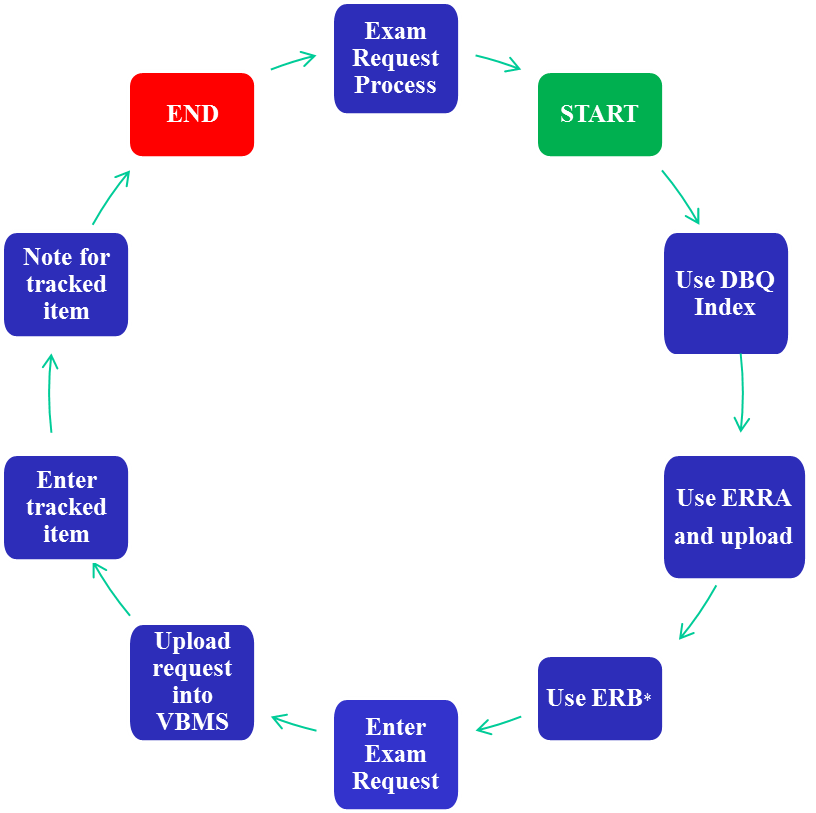 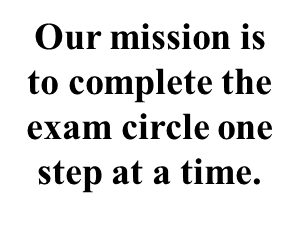 38
Dysfunctional Exam Circle
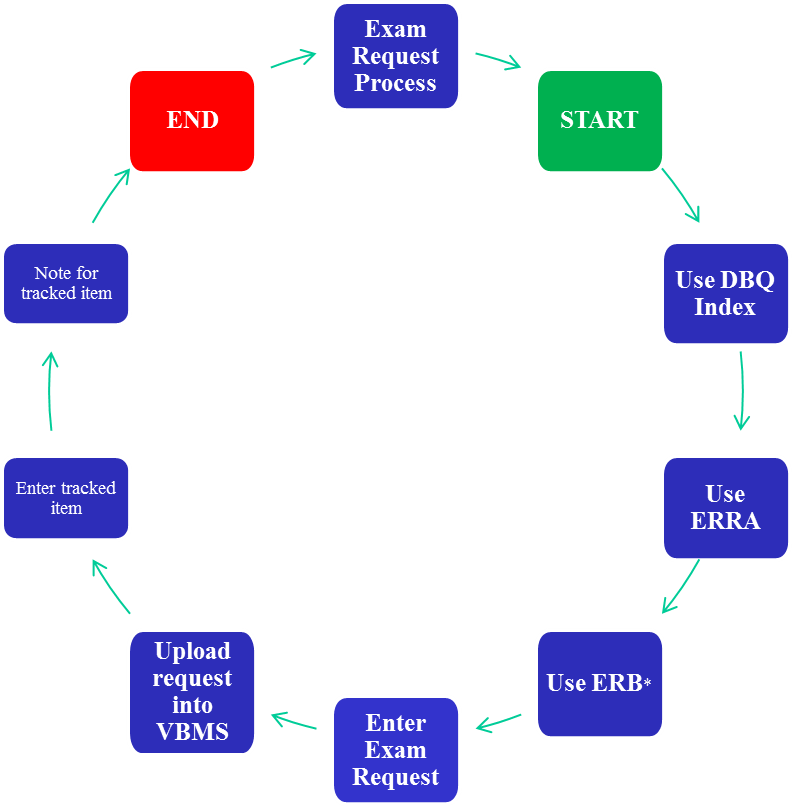 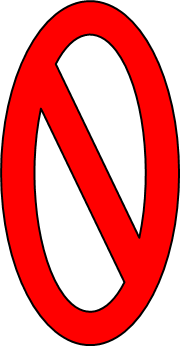 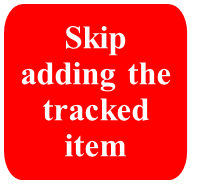 39
Example of an Incomplete Initial Exam Circle
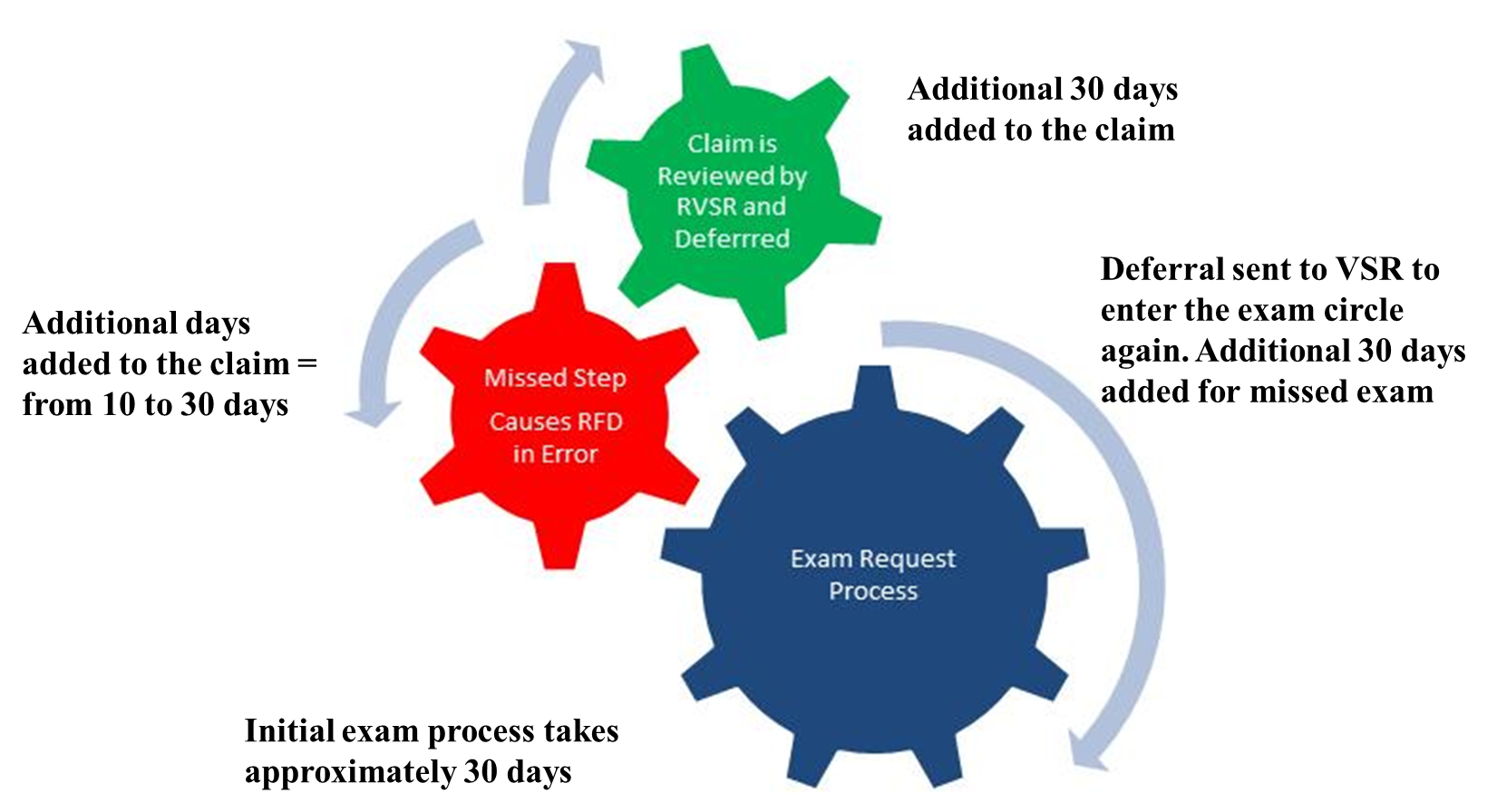 40
Knowledge Check
41
Conclusion
Development and Rating activity personnel have the responsibility to order the appropriate examinations.

Understanding the exam process will reduce avoidable deferrals, backlog and provide timely benefits to Veterans.
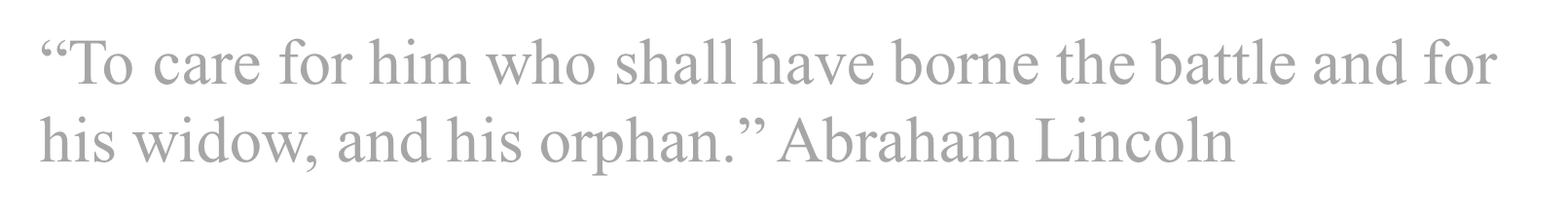 42
Review
Questions
43